Impactos da Corrupção e o Papel do Controle Social: a ética e a integridade como guia


Edgard Oliveira
Auditor Federal de Finanças e Controle
Núcleo de Ações de Ouvidoria e de Prevenção à Corrupção - NAOP 
Controladoria Regional da União no Estado do Pará
O que é a corrupção?
“Conduta desonesta ou fraudulenta daqueles que detêm o poder, que costuma implicar subornos.	
Tradução da definição do Oxford Dictionary
"Corrupção é o abuso do poder confiado para obter benefícios privados"
Transparency International
ABUSO DE PODER
DESONESTO
“O uso dos bens públicos para benefício privado”
Chatham House – Programa do Oriente Médio e da África do Norte: Oficina de Diálogo com o Egito 2012
“Corrupção é o ato ou efeito de se corromper, oferecer algo para obter vantagem em negociata; busca dar ou prometer vantagem indevida a agente público”  
Leonardo Boff, teólogo, filósofo, escritor, professor, ecologista
BENEFÍCIO PRIVADO
OBTER VANTAGEM
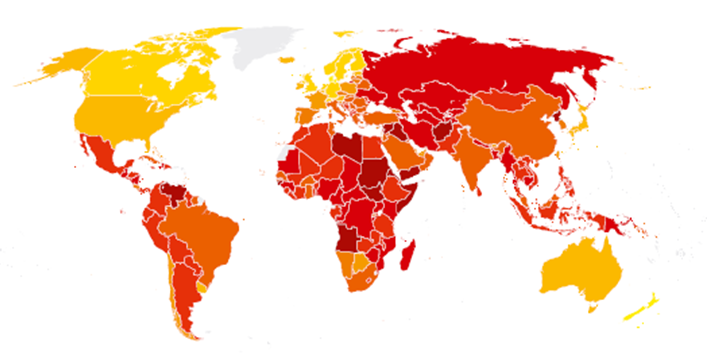 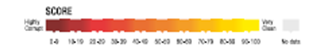 O custo anual da corrupção é estimado em até US$ 2 trilhões (R$ 6,9 trilhões) com base em cálculos atualizados em 2015, o equivalente a 2% do PIB mundial	
International Monetary Fund, 2016
Percepção da Corrupção nas Américas
O Brasil ocupa a 20º posição entre os 32 países americanos em 2018
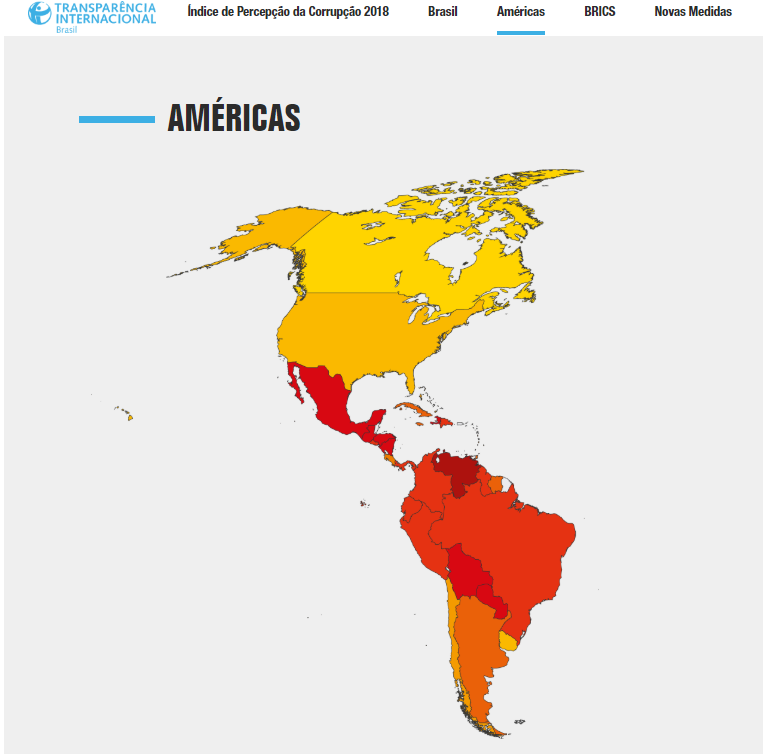 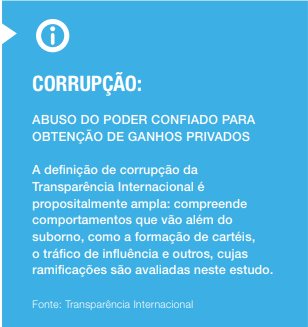 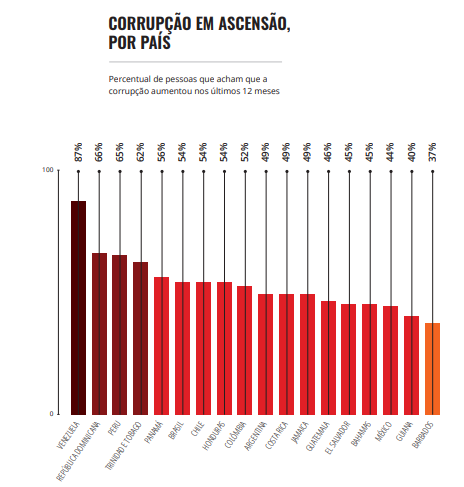 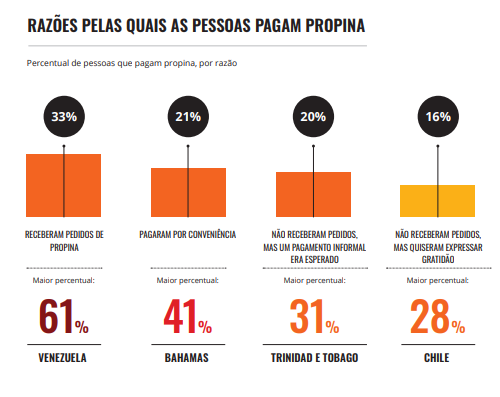 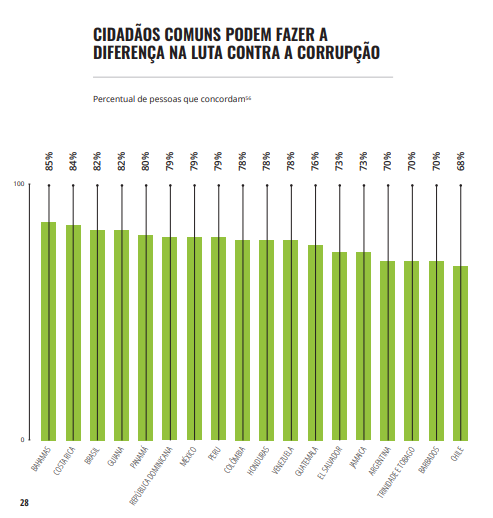 PREOCUPAÇÃO COM A CORRUPÇÃO
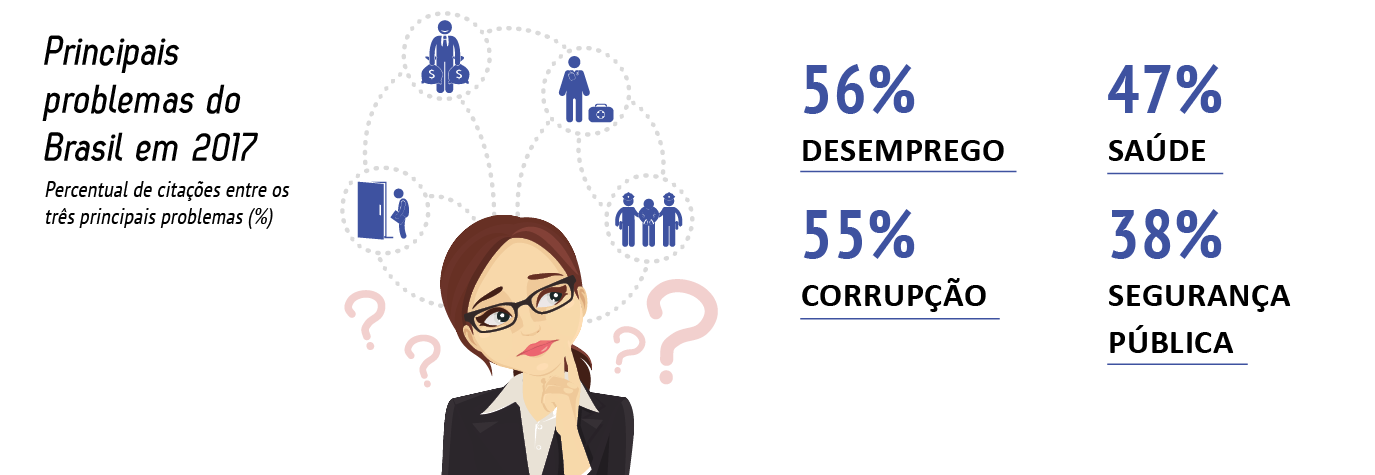 FONTE: Relatório “Retratos da Sociedade Brasileira” da CNI, divulgado em janeiro/2018, que aponta os problemas e prioridades para 2018
Podemos “zerar” a corrupção?
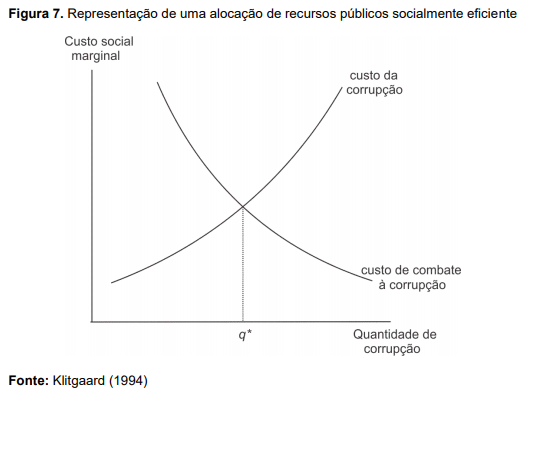 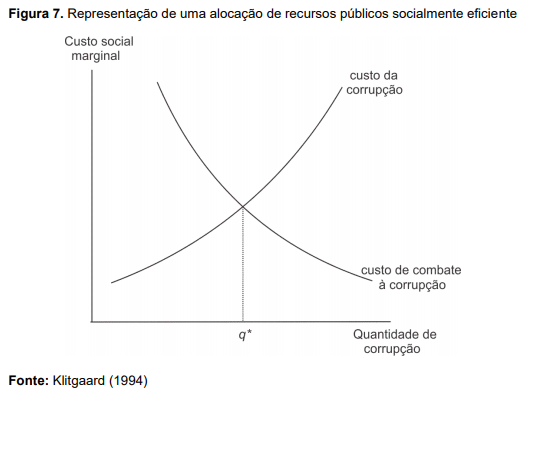 Políticas de Enfrentamento da Corrupção
Melhoria na governança e sistema de mérito
Revisão das políticas regulatórias
Busca de maior competitividade nas licitações
Aumento da transparência orçamentária
Estímulos à participação da sociedade civil
Estímulos à integridade no setor empresarial
Proteção ao denunciante
Adoção de regulação para o lobby
Revisão da regulamentação das empresas estatais
Eliminação dos riscos do financiamento de campanhas e partidos
Controle Social
O controle social é entendido como a participação do cidadão na gestão pública, na fiscalização, no monitoramento e no controle das ações da Administração Pública. 
Contribui para aproximar a sociedade do Estado, abrindo a oportunidade para que os cidadãos acompanhem as ações dos governos e cobrem uma boa gestão pública.
Trata-se de importante mecanismo de prevenção da corrupção e de fortalecimento da cidadania
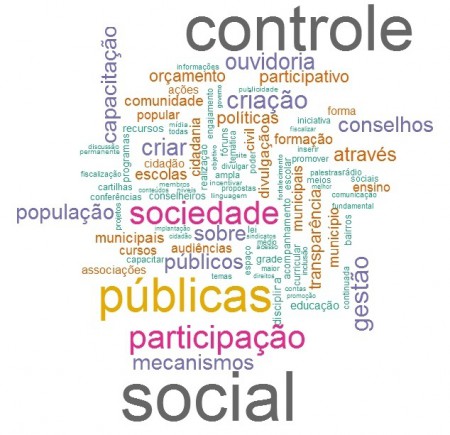 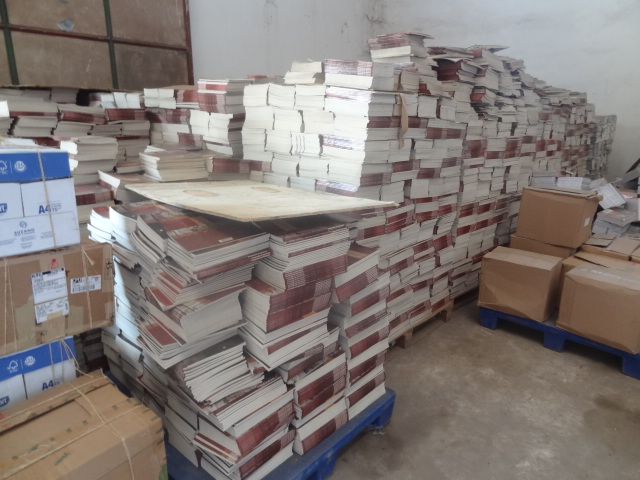 Eficácia das Políticas Públicas - Educação
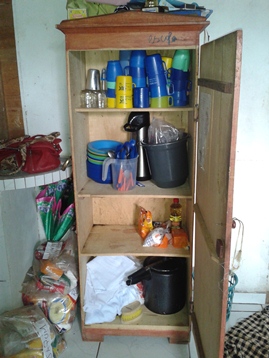 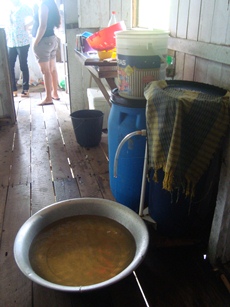 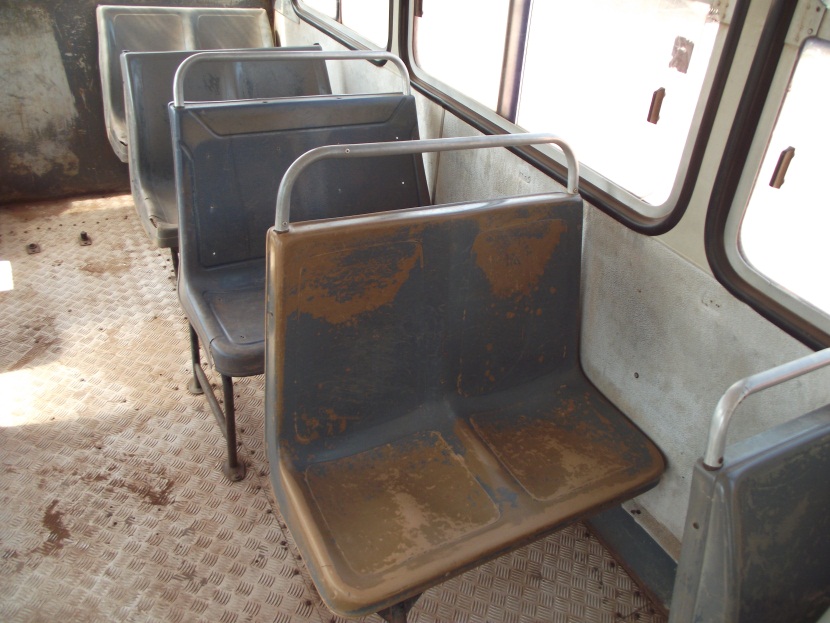 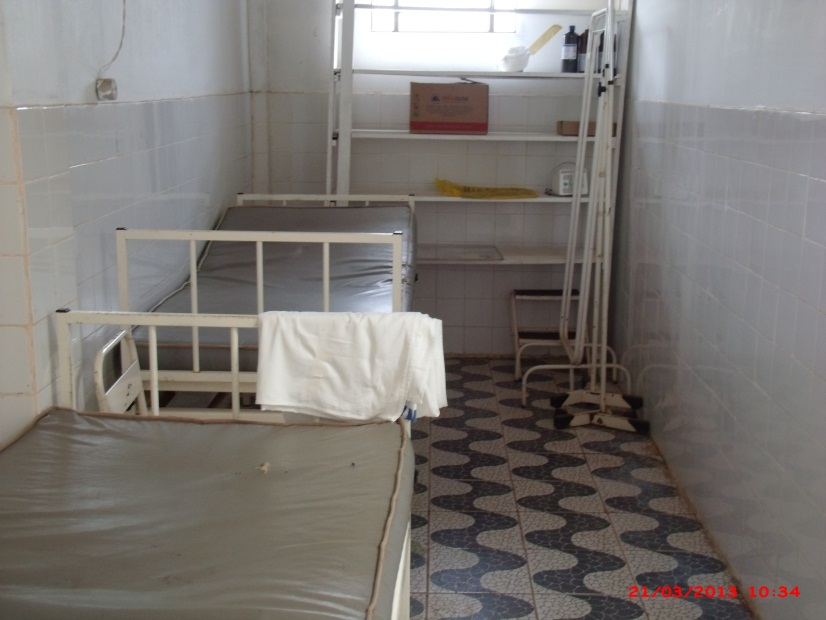 Eficácia das Políticas Públicas - Saúde
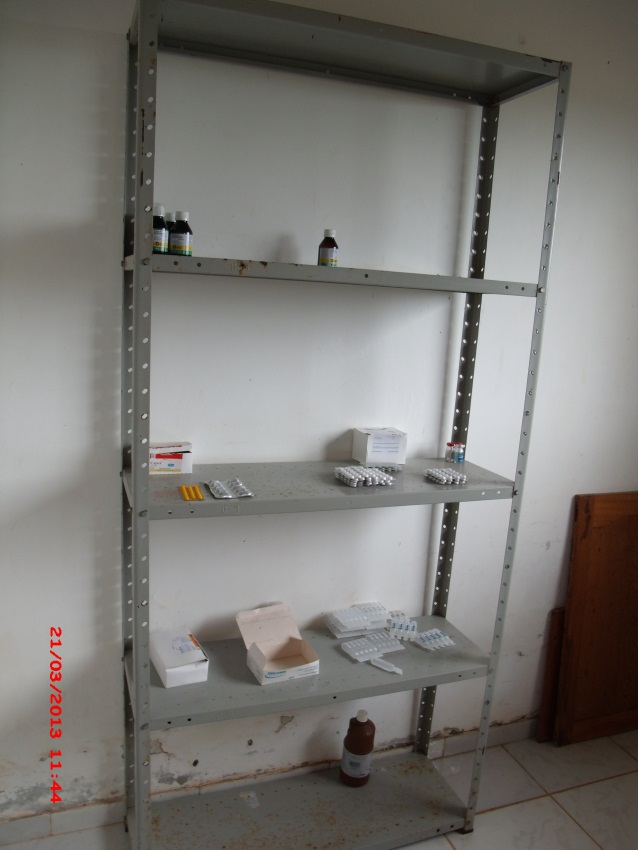 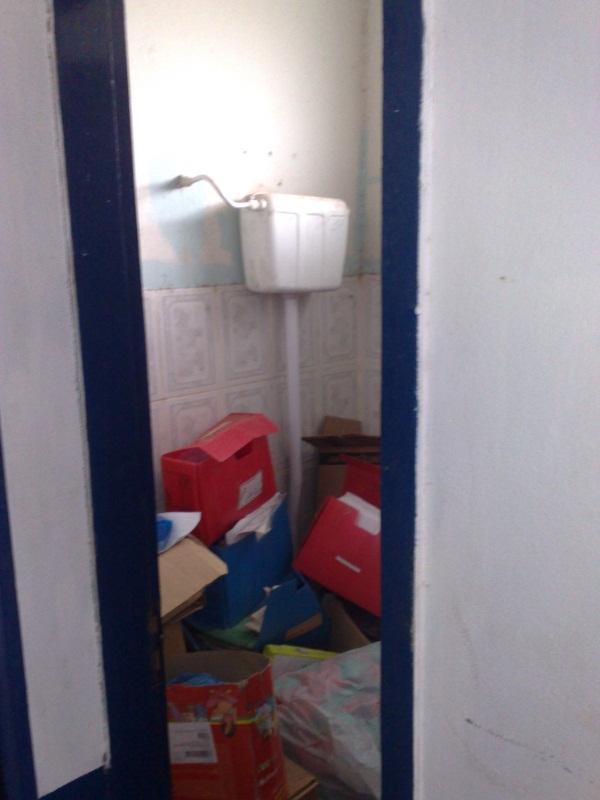 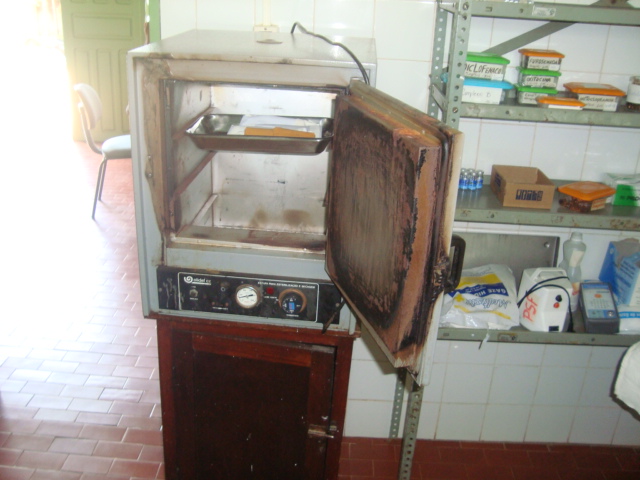 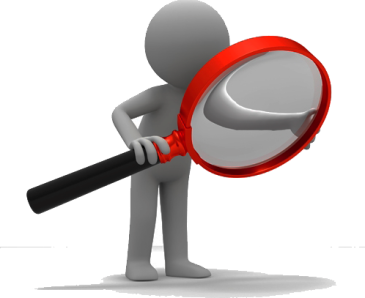 CONTROLE SOCIAL Mecanismo de  Enfrentamento da Corrupção
Vontade Política;
Transformação Social;
Participação Popular / Exercício da Cidadania
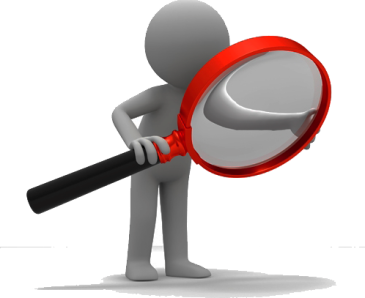 CONTROLE SOCIAL  Mecanismo de  Enfrentamento da Corrupção
Participação popular/Exercício da cidadania:
Audiências públicas;
Conselhos de fiscalização de políticas públicas x riscos de cooptação política;
Cidadania ativa ;
Transparência pública.
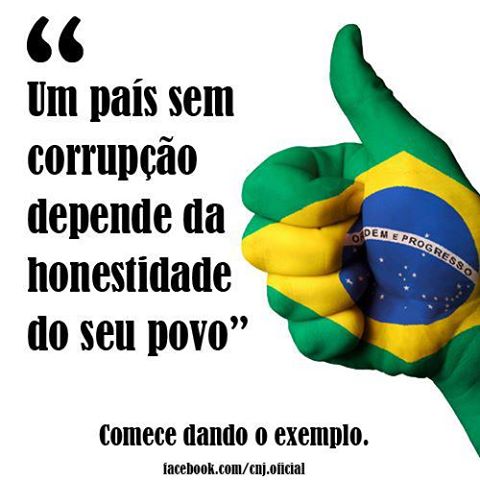 Obrigado!




CONTROLADORIA REGIONAL DA UNIÃO NO ESTADO DO PARÁ
NÚCLEO DE AÇÕES DE OUVIDORIA E PREVENÇÃO DA CORRUPÇÃO – NAOP




cgupa-nap@cgu.gov.br 
(91) 3223-5998